Nov, 2019
Multiple RU discussion
Date: 2019-11-06
Authors:
Slide 1
Ross Jian Yu, Huawei et al
Nov, 2019
Background
In [1], it is mentioned, multiple RUs for one user should be supported to enhance spectral efficiency, take advantage of frequency diversity.

This proposal discusses several aspects regarding multiple RUs for one user transmission:
PPDU format
Transmission in Data field
Signaling
Slide 2
Ross Jian Yu, Huawei et al
Nov, 2019
Multiple RUs for one user - PPDU format
For EHT MU PPDU and EHT TB PPDU, since OFDMA is already supported, it is straightforward to support multiple RUs for one user.
How many RUs can one STA support needs to be further evaluated, depending on the complexity and cost

For EHT SU PPDU, if 11be supports preamble puncture for SU PPDU. Because of puncture, there will be several discontiguous channels. If the discontiguous channels are seen as different RUs, and since SU is targeted for one user, then multiple RUs for one user should also be supported.
Slide 3
Ross Jian Yu, Huawei et al
Nov, 2019
Multiple RUs for one user – Transmission in Data Field
There can be several ways to transmit the data in multiple RUs:
Slide 4
Ross Jian Yu, Huawei et al
Nov, 2019
Multiple RUs for one user - Signaling
Regarding signaling, for EHT MU PPDU and EHT TB PPDU, the simplest way is to enable the same AID for multiple user fields.
May affect the procedure of parsing. Previously, the STA can stop decoding once its own AID is detected. May need some signaling to tell the STAs when to stop parsing.

With some restriction, for example, same MCS, NSTS, some further optimization regarding overhead can be considered.
Slide 5
Ross Jian Yu, Huawei et al
Nov, 2019
Simulations
We ran simulations on Opt 2 and Opt 4. The simulation settings are as follows:
ChD
MPDU length: 1600 bits
Single BCC encoder, 4Tx, 3Rx, 3SS or 1Rx, 1 SS, MCS5
Opt2: bits are parsed into one 26-tone RU and one 52-tone RU, reuse existing interleaver for each RU separately
Opt4: one interleaver for 78-tone RU (new defined interleaver)
No CFO, no PN, perf CHEST
Slide 6
Ross Jian Yu, Huawei et al
Nov, 2019
Simulations
Opt2:Separate interleaver
Opt4: single interleaver
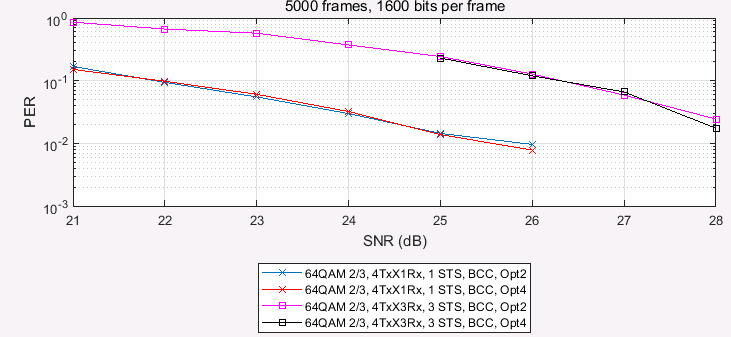 Slide 7
Ross Jian Yu, Huawei et al
Nov, 2019
Wrap up
Several aspects regarding multiple RUs for one user transmission have been discussed regarding:
PPDU format
Transmission in Data field
Signaling
Regarding transmission in the data field:
Opt2 and Opt4 show similar performances. A tradeoff between reusing existing interleaver and single interleaver per combined RU can be further considered.
Opt3 will be further studied and evaluated.
Opt1 is not preferred regarding complexity
Slide 8
Ross Jian Yu, Huawei et al
Nov, 2019
Straw Poll 1
Do you support that for LDPC coding, for combined RUs sent to a user with RU size less than 242-tone, a joint tone mapper shall be considered?
Slide 9
Ross Jian Yu, Huawei et al
Nov, 2019
Reference
1. https://mentor.ieee.org/802.11/dcn/19/11-19-1126-00-00be-enhanced-resource-unit-allocation-schemes-for-11be.pptx
Slide 10
Ross Jian Yu, Huawei et al